Vaskin verkkomaksaminen
2.1.2020 alkaen
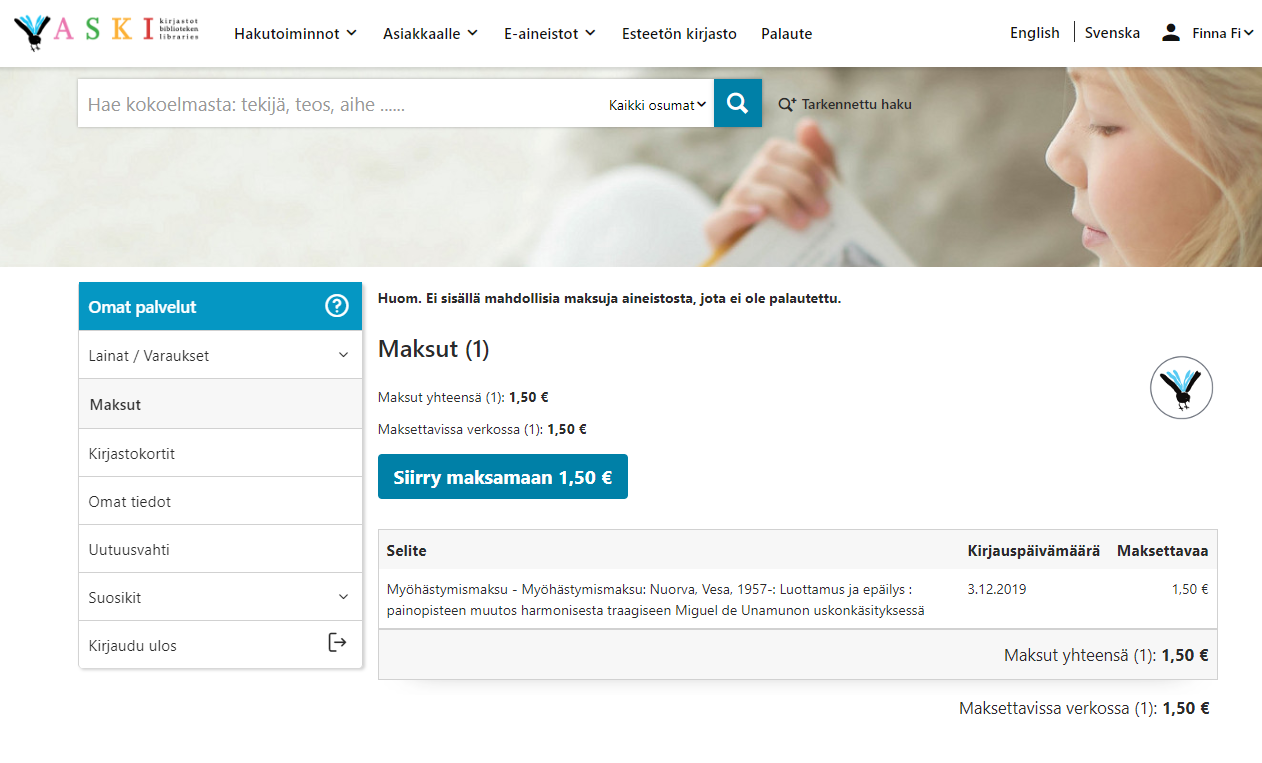 Kirjaudu verkkokirjastoon ja siirry Maksut-osioon. Verkkomaksuna maksuja ei voi pilkkoa, vaan kaikki maksetaan kerralla.
Valitse ”Siirry maksamaan”.
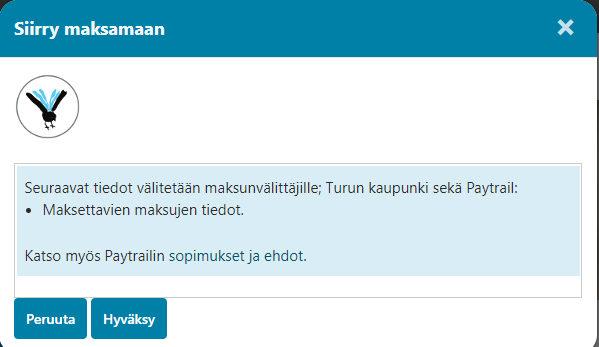 Hyväksy tietojen siirto painamalla ”Hyväksy”.
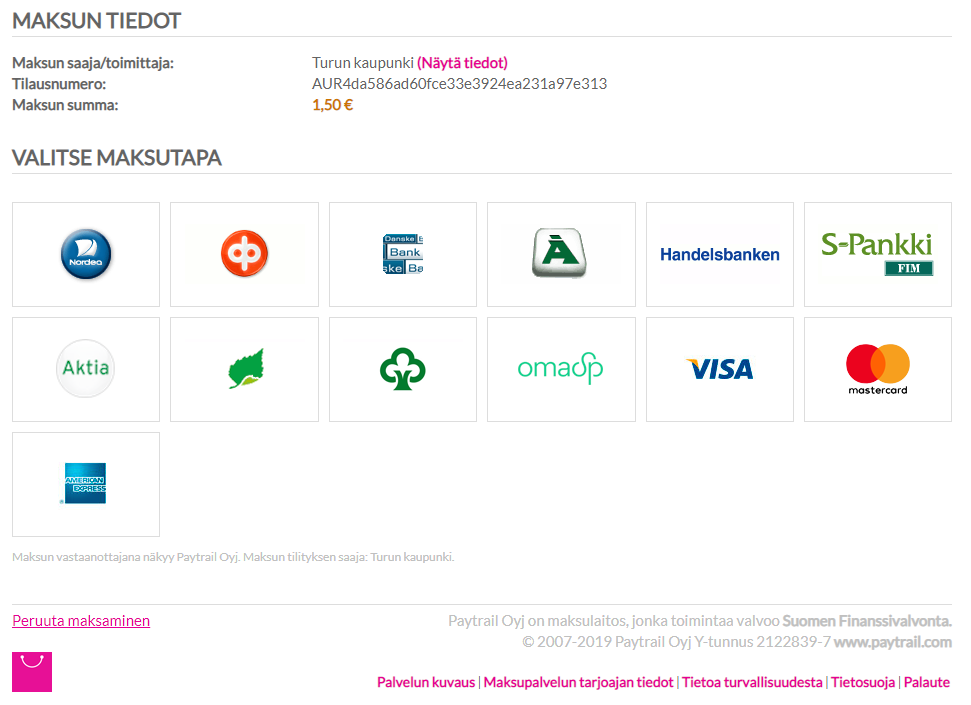 Valitse maksutapa painamalla kuvaketta. Siirryt valitsemasi maksutavan omaan maksuprosessiin.
Maksun saajana on Turun kaupunki. Palveluntarjoajana on Paytrail. Maksut jyvitetään kunnille lainaajakirjaston mukaisesti.
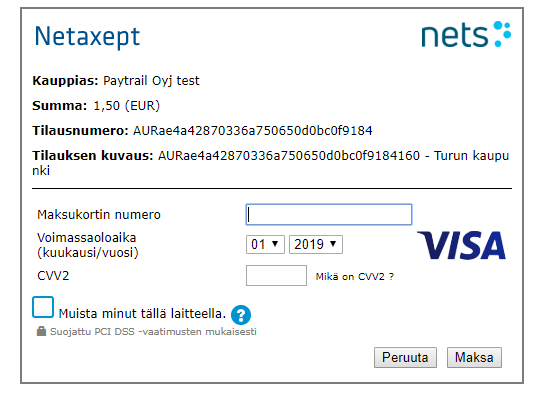 Esimerkki maksamisesta Visalla
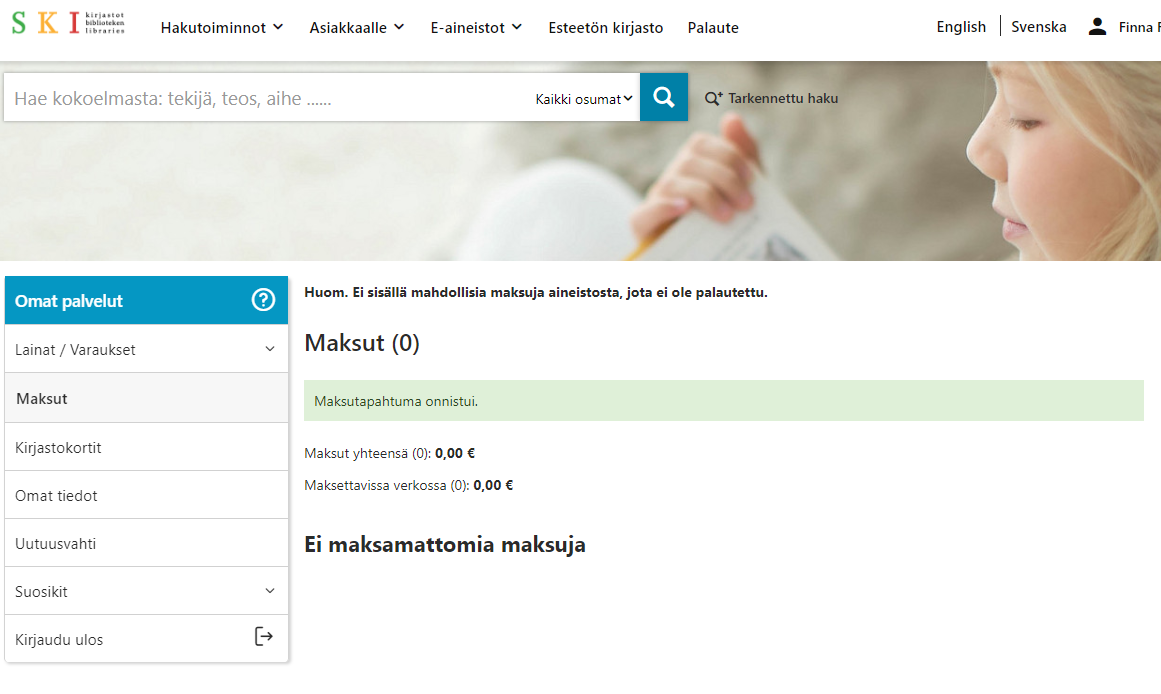 Onnistuneen maksutapahtuman jälkeen siirryt takaisin verkkokirjastoon ja maksut ovat poistuneet.